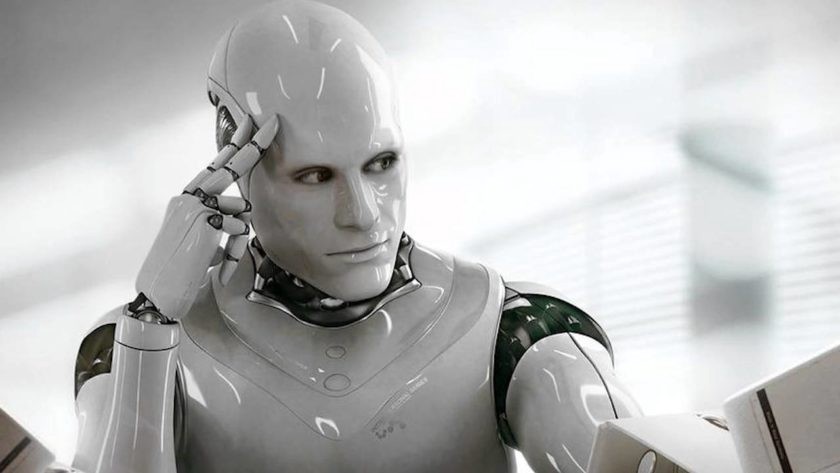 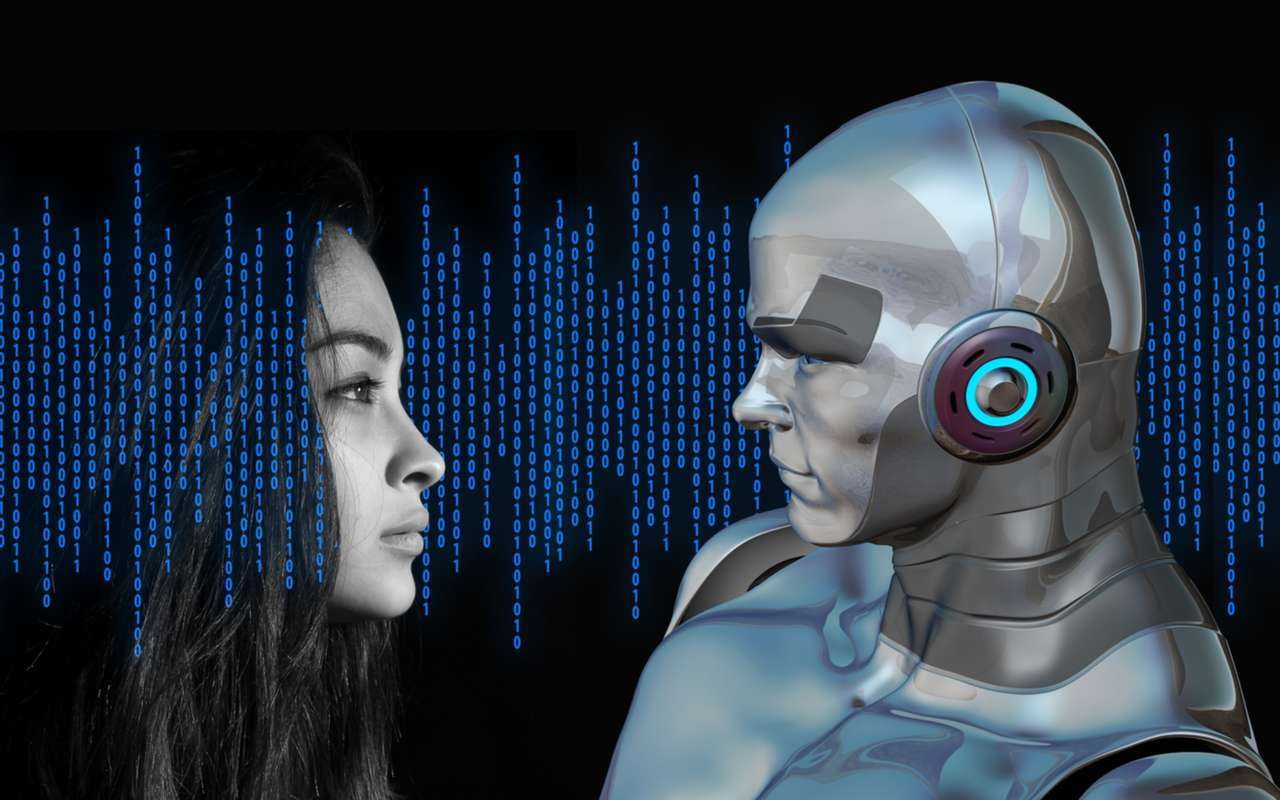 A mesterséges intelligencia és a mély tanulás
Dr. Szűcs Gábor, BME, TMIT, DCLab
HTE, Mesterséges Intelligencia szakosztály elnöke
Tartalomjegyzék
Felhasználói igények, hajtóerők
Mesterséges intelligencia 
Mély tanulás - mély neurális hálók
Alkalmazási területek
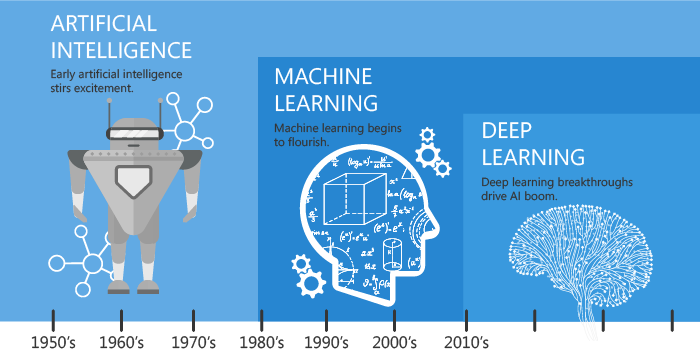 Felhasználói igények, hajtóerők
Ipari igények
Egyéni igények
Gyorsaság
Automatizmus
Megbízható működés
Fogyasztás       (pl. multimédia) mindenhol
Testre szabott szolgáltatás
Mesterséges intelligencia becsült világ piaci trendje
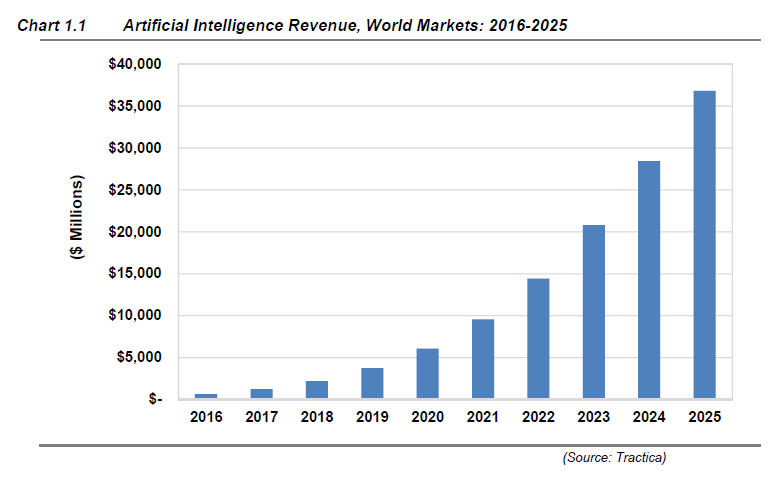 Mesterséges intelligencia probléma területei
Következtetés (matematikai logika)
Tervkészítés
Robotika
Gépi tanulás
Természetes nyelvű feldolgozás
Számítógépes látás
Általános intelligencia
Robotika
Robotok 3 nagy kategóriája:
manipulátorok (robotkarok)
mobil robotok 
humanoid robotok
Érzékelés
Pályatervezés
Gépi tanulás
Felügyelet nélküli gépi tanulás
Felügyelt gépi tanulás
Megerősítéses tanulás
hasznosságalapú ágens 
Q-tanuló ágens
reflexszerű ágens

Mit képest megtanulni a számítógép?
Természetes nyelvű feldolgozás (NLP)
Szöveg előfeldolgozás
Mondatok reprezentálása (gépi megértés)
Szócsoportok (chunks)
Függőségi fa
Szintakszis fa
Mondatok generálása
Összegzés készítés: kivonatolás, összegzés generálás
Mesterséges intelligencia betanítása viccekre
Számítógépes viccek:
Miért ment át a csirke az úton? Hogy becsavarjon egy villanykörtét.
Mit kapsz, ha keresztezel egy kalózt egy kis vajjal? Egy fürdőszobát.
Mit mondtak az új hangyák a kutya után? Egy kalóz volt.
Számítógépes látás
Computer Vision:
mély neurális hálók segítségével
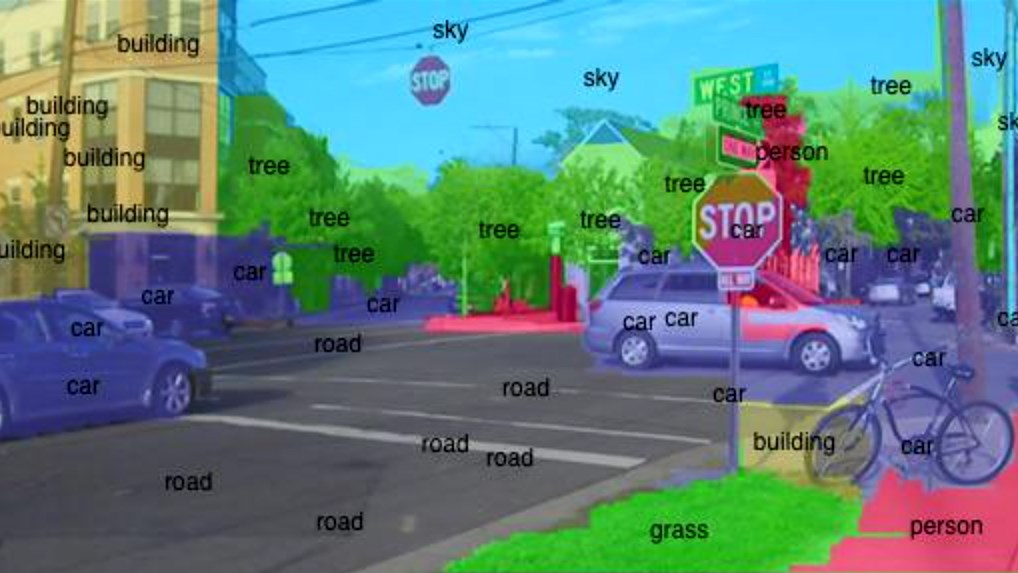 Mély tanulás (Deep Learning)
Mély neurális hálók (Deep Neural Networks DNN), röviden mély háló típusok:
Rekurrens hálók (RNN)
Long Short-Term Memory (LSTM)
Konvolúciós neurális hálók (CNN)
Neurális hálók -  mély tanulás
Korábban 1, most több rejtett réteg
Fejlődésre lehetőséget adó ok / hajtóerő: GPU
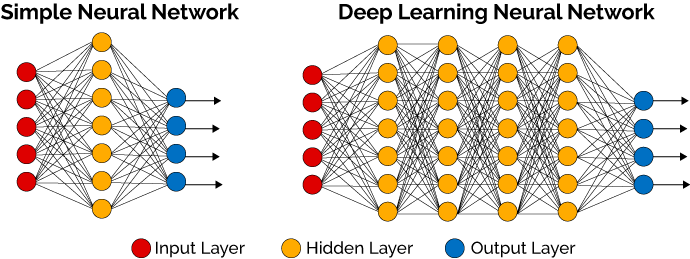 Rekurrens hálók (RNN - Recurrent Neural Networks)
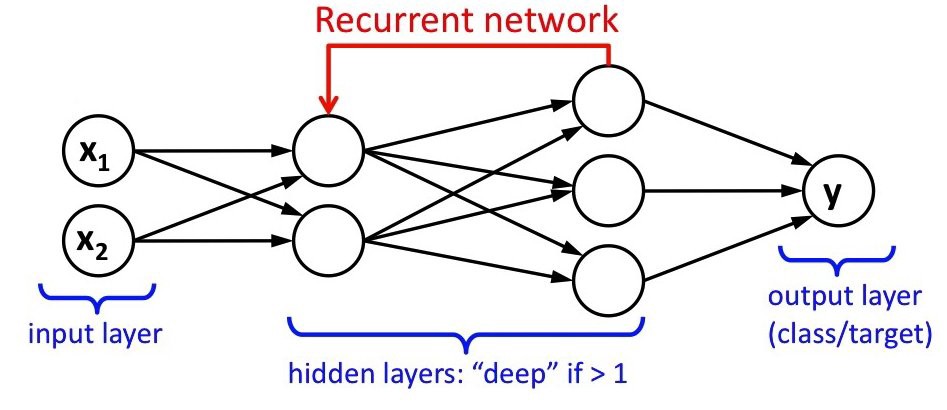 Konvolúciós neurális háló belseje
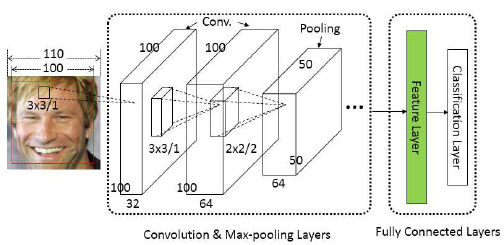 Mit ért/lát a neurális háló?
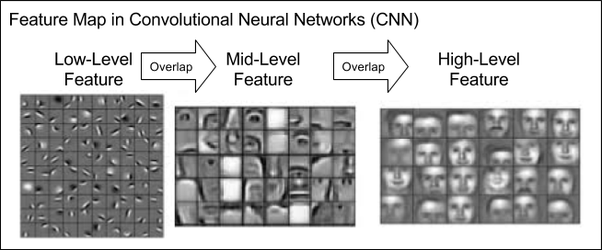 Ipar: „MI vállalatok”
Tesla 
Google 
Apple
IBM

OpenAI: non-profit MI kutatóvállalat (Elon Musk, Sam Altman)
OpenCog Foundation
Human Brain Project
Szoftver ipar régi és új szereplői
Microsoft Research (1991) több, mint 1000 fő
IBM Research AI (12 laborközpont, Zürichben pl. 400 fő)
Google Brain (2011) Google Research/ DeepMind 1800 fő 
FAIR (Facebook AI Research), Facebook Research (2013) 500 fő
Mély tanulás piaci térképe
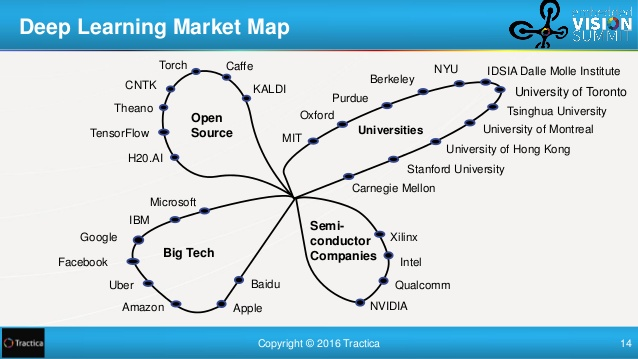 Alkalmazások
Űrkutatás (NASA)
Pénzügyi szektor: algoritmikus kereskedelem, piac kutatás, portfolió optimalizálás
Orvostudomány: orvosi szakértő rendszerek
Közlekedés: önvezető autók, forgalom irányítás
Online és telefonos ügyfélszolgálat: virtuális asszisztens
Ipar: karakter felismerés, arcfelismerés
Művészetek: filmművészet, zene (Google Magenta)
Virtuális asszisztensek, botok
Optikai karakter felismerés (OCR)
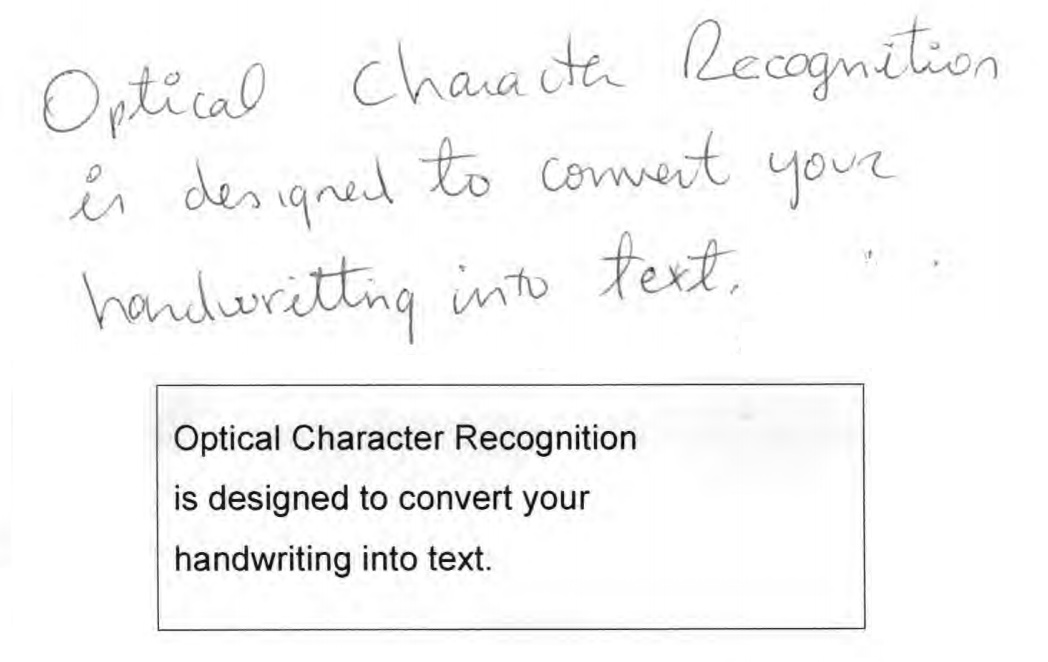 Arcazonosítás mély neurális hálóval
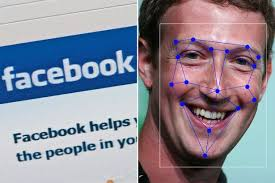 DeepFace
FaceNet
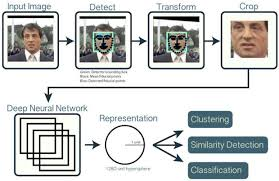 Állatok egyedi azonosítása?
Érzelemfelismerés arcokon
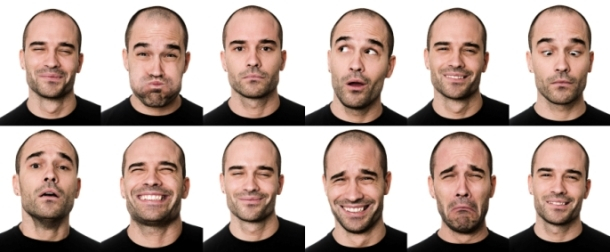 100% pontosság?
minden tanulható?
legyünk kritikusak
Fontosak az MI mögött rejlő módszerek!
Alkalmazás: festészet, zene komponálás
TensorFlow (Google) DNN ingyenes sw könyvtár 
Kép generálás: DeepDream
Zene generálás: Magenta
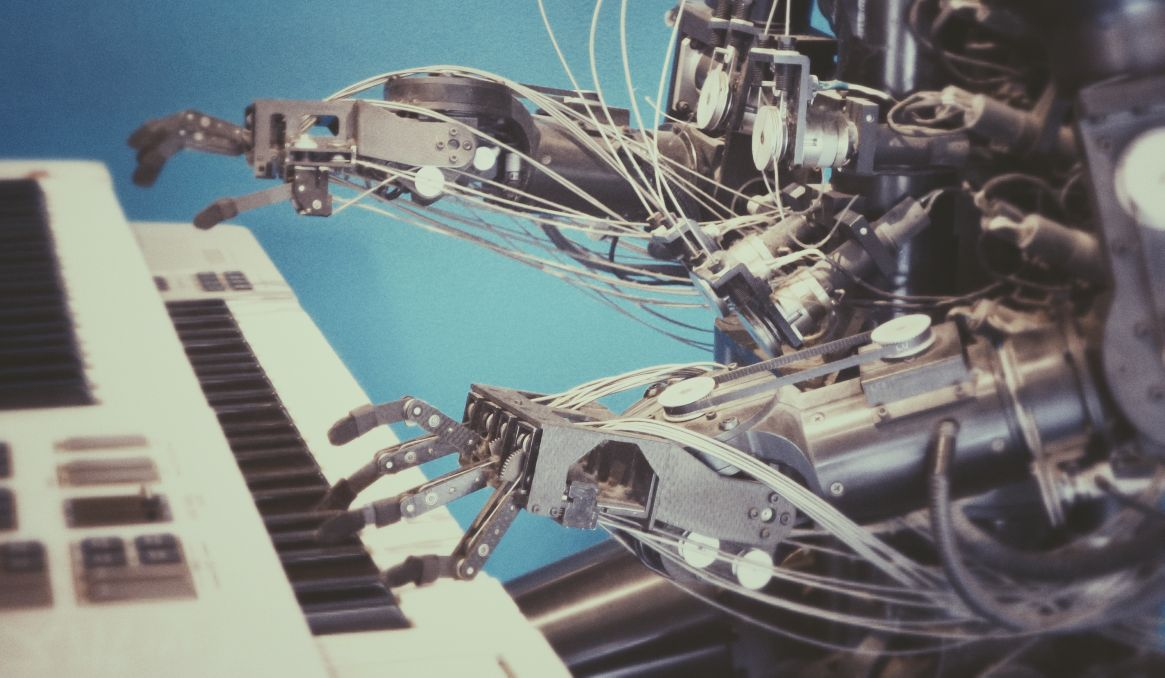 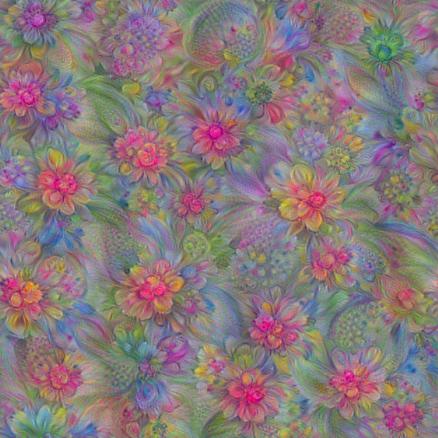 [Speaker Notes: https://github.com/tensorflow/tensorflow/blob/r0.10/tensorflow/examples/tutorials/deepdream/deepdream.ipynb
https://magenta.tensorflow.org/welcome-to-magenta]
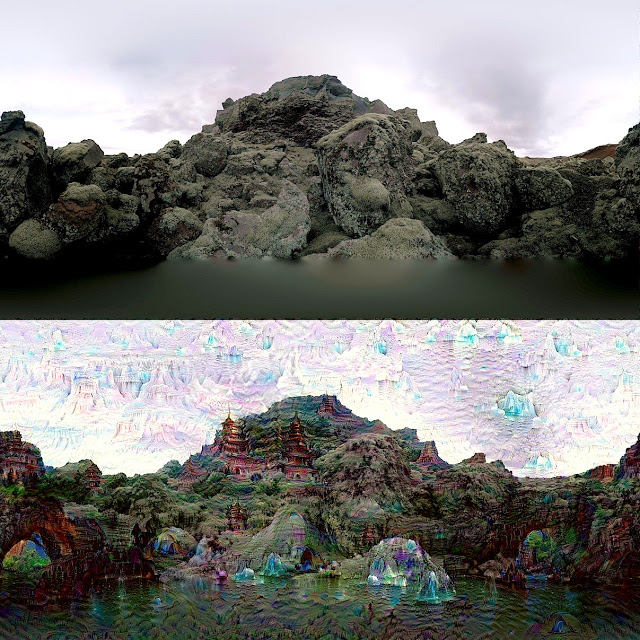 Új kép
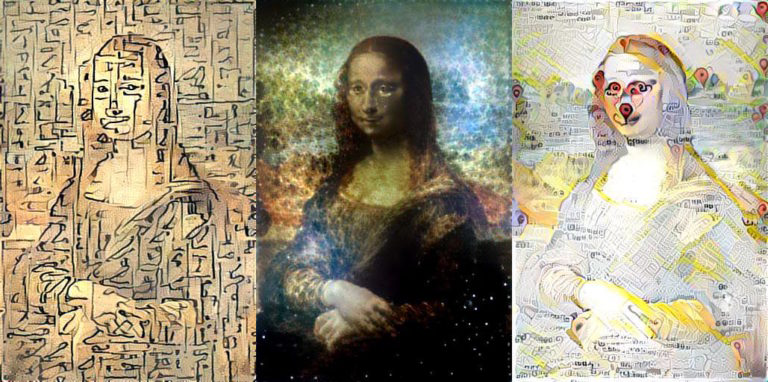 Köszönöm a figyelmet!
Dr. Szűcs Gábor, BME, VIK, TMIT, DCLab
HTE, Mesterséges Intelligencia szakosztály elnöke
szucs@tmit.bme.hu